令和5年度　住民の皆さまへ　ためになる講座
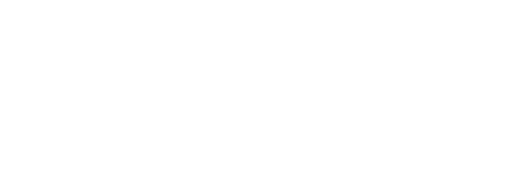 社協ってなに？
～みんなで知ろう！社協のこと～
日　時
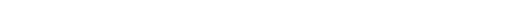 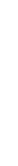 8月22日火曜日
14:00～15:30
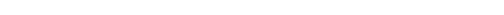 場　所
播磨町福祉しあわせセンター3階
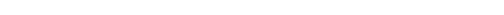 対　象
一般住民どなたでも！
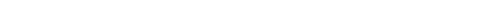 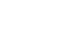 社会福祉協議会、通称『社協』！
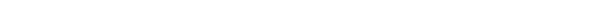 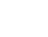 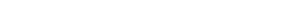 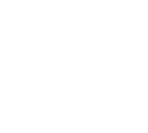 社協って何してるの？どんな所？
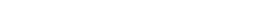 社協について分かりやすくご説明します！
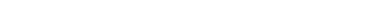 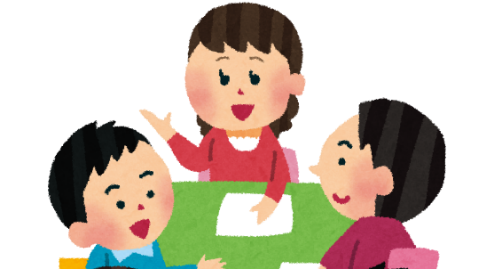 楽しい時間を一緒に過ごしましょう。
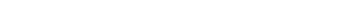 播磨町社会福祉協議会
TEL　079‐435‐1712
お申し込み・お問い合わせ
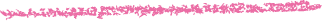 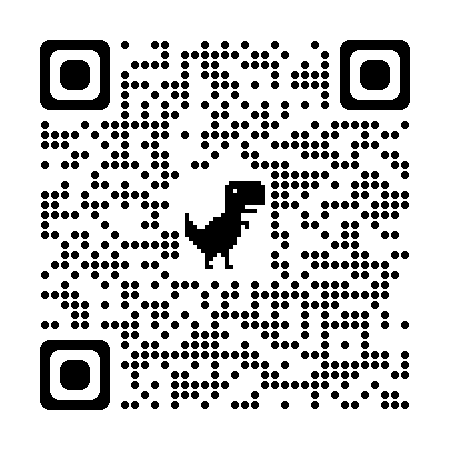 ←QRコードから、もしくは上記お電話☝までお申し込み
　　ください。　＜申し込み〆切…8月19日(土)＞　
　　※託児ご希望の方は別途ご相談下さい